CLASSROOM
JEOPARDY
TEAM EDITION
World War
2
The
1980’s
Alabama
Grad Exam
“KISS”
The Music
American
Literature
AETC
Classroom Jeopardy
100
100
100
100
100
100
200
200
200
200
200
200
300
300
300
300
300
300
400
400
400
400
400
400
500
500
500
500
500
500
FINAL JEOPARDY
QUIT
TEAMS
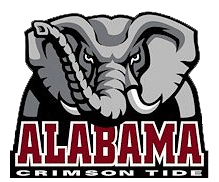 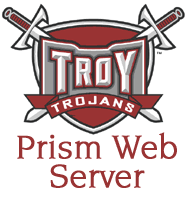 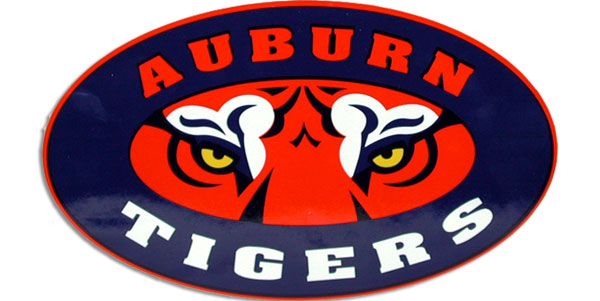 TEAMS
ANSWER
World War II - 100
Identify the three countries that made up the Allies.
Identify the three countries that made up the 
Axis Powers.
Allies:  Russia, United States, Great BritainAxis:  Germany, Japan, Italy
ANSWER
World War II - 200
Identify two of the three leaders of the Axis Powers
Identify two of the three leaders of the Allied Powers
Allied: Roosevelt, Churchill, Stalin
Axis:Adolf Hitler, Benito Mussolini, HiroHito.
ANSWER
World War II - 300
The two cities in Japan that suffered destruction from the Atomic Bomb in 1945 – thus ending WW2.
Nagasaki and Hiroshima
ANSWER
World War II - 400
The name of the plane that dropped the Atomic Bomb on Japan
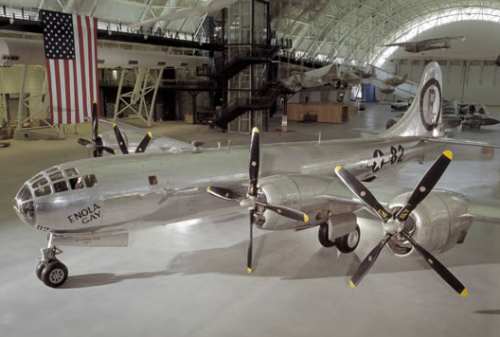 Enola Gay
ANSWER
World War II - 500
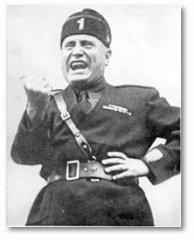 Who is this person?
Benito Mussolini
ANSWER
The 1980’s - 100
Question
ANSWER
ANSWER
The 1980’s - 200
Question
ANSWER
ANSWER
The 1980’s - 300
Question
ANSWER
ANSWER
The 1980’s - 400
Question
ANSWER
ANSWER
The 1980’s - 500
Question
ANSWER
ANSWER
Alabama Grad Exam - 100
Question
ANSWER
ANSWER
Alabama Grad Exam - 200
Question
ANSWER
ANSWER
Alabama Grad Exam - 300
Question
ANSWER
ANSWER
Alabama Grad Exam - 400
Question
ANSWER
ANSWER
Alabama Grad Exam - 500
Question
ANSWER
ANSWER
“KISS” the Music - 100
The artist who wrote and sang the 80’s classic song – “KISS”
Who Is PRINCE
ANSWER
“KISS” the Music - 200
Two of the individuals that created the band KISS, and have been the only two consistent band members for forty years.
Who are Paul Stanley and Gene Simmons
ANSWER
“KISS” the Music - 300
Question
ANSWER
ANSWER
“KISS” the Music - 400
Question
ANSWER
ANSWER
“KISS” the Music - 500
Question
ANSWER
ANSWER
American Literature - 100
Question
ANSWER
ANSWER
American Literature - 200
Question
ANSWER
ANSWER
American Literature - 300
Question
ANSWER
ANSWER
American Literature - 400
Question
ANSWER
ANSWER
American Literature - 500
Question
ANSWER
ANSWER
AETC - 100
Question
ANSWER
ANSWER
AETC - 200
Question
ANSWER
ANSWER
AETC - 300
Question
ANSWER
ANSWER
AETC - 400
Question
ANSWER
ANSWER
AETC - 500
Question
ANSWER
FINAL JEOPARDY
QUESTION
ANSWER
Category: GEOGRAPHY
Identify the FIVE states that border the Pacific Ocean…
California, Oregon, Washington, Hawaii, and Alaska
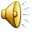 Backup for smaller squares
100
200
300
400
500
ANSWER
SAMPLE TEMPLATE
QUESTION:
Clear this out and type your question….
ANSWER